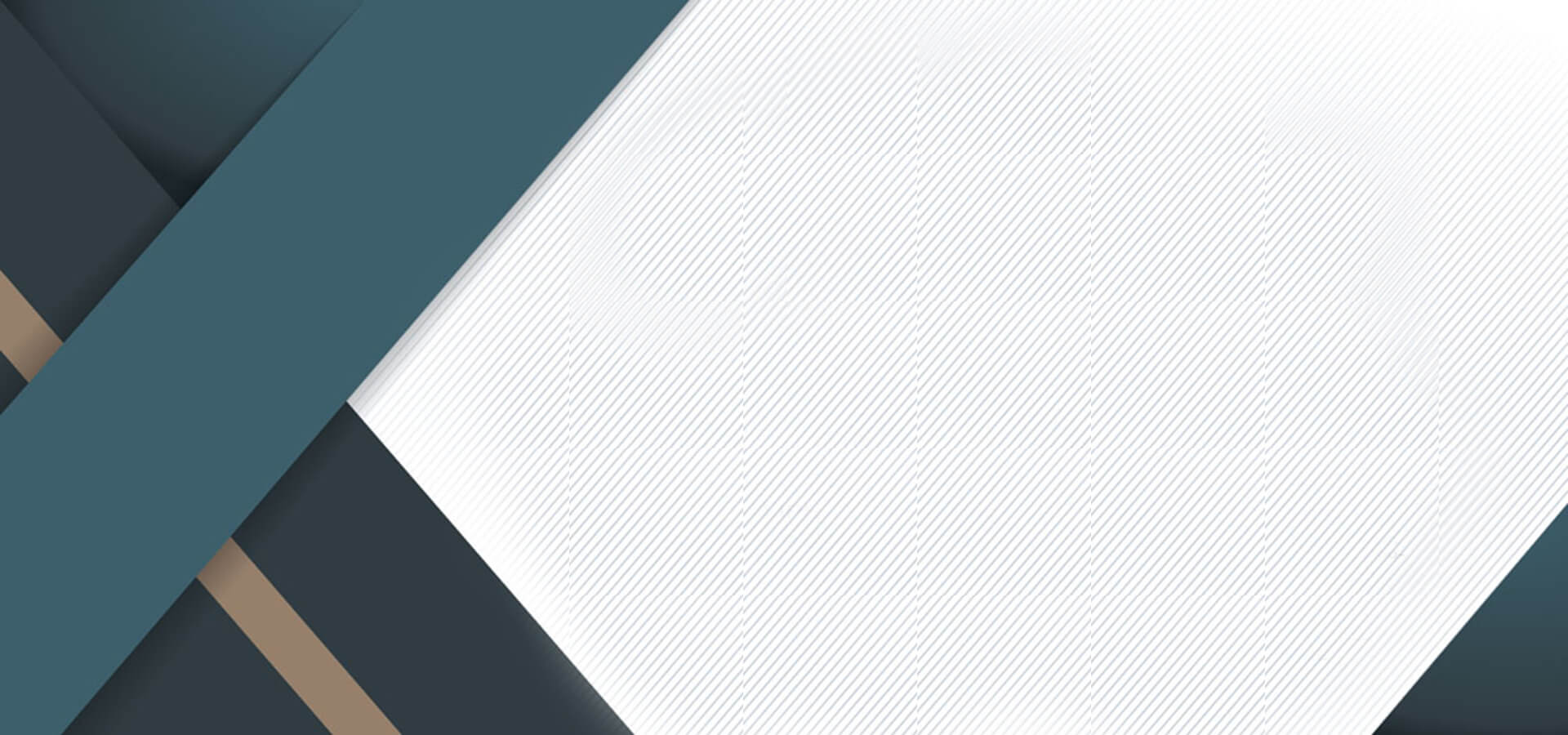 中山大學109年度
行政滿意度暨服務品質調查
委託單位：黃副校長室

執行單位：社科院民意與市場調查研究中心
報告人：政經系 陳若蘭 助理教授
01, 2021
壹、執行概要
今年度調查時間：109年10月15日~ 109年11月15日
本次調查回收總樣本數為2,454份，篩選回收樣本步驟如下：
(1)樣本移除有填寫教師編號、職員助理編號及學號之重複填寫者，僅保留最新一筆填答資料
(2)移除未填寫教師編號、職員助理編號及學號IP重複樣本。經過上述樣本篩選檢驗，確保調查樣本能充分反映意見後，合計有效樣本數為2,385份。
2
貳、優點：(一)續採108年調查樣式，109年整體填答率持續上升(1/4)
A、調查樣式修正
(1)降低題目數：106年計75題、107年計52題，108年題目架構修正為「行政滿意暨服務品質」故題目大幅減少為22題；109年度新增防疫題目1題，題目調整為25題。
 (2)利用專業線上調查網站Survey Cake取代Google表單：調整版面設計，提供受訪者更簡易閱讀與舒適填答版面。
(3)整併調查單位：環安中心因單位編制較小併入總務處評比；另校友服務中心因服務對象為校友(非本校教職員工、學生)，不列入學校滿意度調查。
3
貳、優點：(一)續採108年調查樣式，109年整體填答率持續上升(2/4)
B、降低題數集填答時間
→調查樣式修正，學生填答人數大幅成長，與過去兩年(106年度、107年度、108年)相較之下，有效提升整體填答率。
→為有效提升教師填答率，109年度除線上調查發放問卷外，亦同時採行紙本問卷發放給本校二級單位主管填答，有效大幅提升教師填答率。
4
貳、優點：(二)109年續採108年新增開放題，109年填答更為踴躍(3/4)
109年續採108年度新增第二部份問項，由填答者圈選出過去一年經常接觸過單位後，詢問對於該單位具體建議，更能反應實際到訪感受，以利各單位進行修正。
5
貳、優點:(三)合理調整計分方式，可避免       少數人決定評分結果(4/4)
本年度調查「不採計填答比例低於學生3%、職員助理7%、教師10%之族群意見與計分」的標準，以更符合一般民調統計的原則及提升計分的公平性。
職員/助理部分，藝文中心(4.39%)不採計評分。
在學生部分，秘書室(2.66%) 不採計評分。
計分方式為：5分*(非常滿意人數)+4分*(滿意人數)+3分*(普通人數)+2分*(不滿意人數)+1分*(非常不滿意人數)/該身份別總人數。
6
參、族群分析：大學部學生填答率較研究所學生踴躍(1/4)
學生共計有2,067份有效樣本，大學部學生樣本計1,210份，研究所學生樣本計857份
大學填答樣本以二年級為多數(27.69%)，其次為三年級(21.49%)
研究所填答樣本以一年級為多數(44.46%)，其次為二年級(38.27%)
7
參、族群分析：大學部學生填答率較研究所學生踴躍(2/4)
8
參、族群分析：教師填答數未來仍有提升空間(3/4)
9
參、族群分析：職員/助理填答數未來仍有提升空間(4/4)
職員/助理填答樣本： 228份有效樣本(與109年相同)。
服務於行政單位者較多(61.84%)，其次則為教學及服務單位(38.16%)
服務年資則是以11年以上居多(37.28%)，其次為1~5年(32.46%)。
→來自於行政單位、服務年資較高者填答較多
10
肆、結果分析：行政滿意度暨服務品質滿意度評比(四項共同題+四項自選題)(1/10)
針對行政滿意度暨服務品質平均
教師：1產學處2國際處3秘書室4藝文中心5研究發展處6主計室7學務處8總務處及環安中心9人事室10教務處11圖資處
職員/助理：1國際處2總務處及環安中心3秘書室4產學處5學務處6研究發展處7主計室8教務處9圖資處10人事室
學生：1產學處2主計室3研究發展處4國際處5藝文中心6人事室7圖資處8總務處及環安中心9教務處10學務處
11
肆、結果分析：行政滿意度暨服務品質滿意度評比(108.109年綜合八項評比)(2/10)
12
肆、結果分析：行政滿意度暨服務品質滿意度評比(四項共同題平均)(3/10)
針對前四項構面平均
教師：1產學處2國際處3秘書室4藝文中心5主計室6研究發展處7教務處8圖資處9人事室10學務處11總務處及環安中心
職員/助理：1國際處2秘書室3總務處及環安中心4產學處5學務處6研究發展處7主計室8圖資處9教務處10人事室
學生：1產學處2主計室3研究發展處4國際處5圖資處6人事室7藝文中心8學務處9教務處10總務處及環安中心
13
肆、結果分析：行政滿意度暨服務品質滿意度評比(108.109年綜合四項評比)( 4/10)
14
肆、結果分析：行政滿意度暨服務品質滿意度評比(共同題1：空間環境)(5/10)
針對位置標示、設施及動線
教師：1秘書室2國際處3藝文中心4研究發展處5產學處6圖資處7主計室8人事室9學務處10教務處11總務處及環安中心
職員/助理：1國際處2秘書室3總務處及環安中心4學務處5產學處6研究發展處7圖資處8教務處9主計室10人事室
學生：1產學處2研究發展處3主計室4國際處5圖資處6藝文中心7學務處8教務處9人事室10總務處及環安中心
15
肆、結果分析：行政滿意度暨服務品質滿意度評比(共同題2：專業素質)(6/10)
針對業務內容流程熟悉度、合理業務流程及等待時間
教師：1產學處2國際處3秘書室4主計室5藝文中心6研究發展處7教務處8圖資處9總務處及環安中心10學務處11人事室
職員/助理：1國際處2總務處及環安中心3秘書室4產學處5主計室6學務處7研究發展處8圖資處9教務處10人事室
學生：1產學處2主計室3研究發展處4國際處5圖資處6人事室7學務處8教務處9藝文中心10總務處及環安中心
16
肆、結果分析：行政滿意度暨服務品質滿意度評比(共同題3：服務態度)(7/10)
針對接聽電話、行政服務態度
教師：1產學處2國際處3秘書室4主計室5研究發展處6藝文中心7教務處8人事室9學務處10圖資處11總務處及環安中心
職員/助理：1國際處2學務處3產學處4秘書室5總務處及環安中心6圖資處7研究發展處8主計室9教務處10人事室
學生：1產學處2主計室3研究發展處4國際處5人事室6圖資處7學務處8藝文中心9教務處10總務處及環安中心
17
肆、結果分析：行政滿意度暨服務品質滿意度評比(共同題4：資訊效率及親民性)(8/10)
針對網頁資訊、內容更新及提供詳盡流程解說
教師：1產學處2國際處3藝文中心4研究發展處5秘書室6主計室7圖資處8人事室9教務處10學務處11總務處及環安中心
職員/助理：1國際處2產學處3總務處及環安中心4學務處5秘書室6研究發展處7主計室8圖資處9教務處10人事室
學生：1產學處2主計室3研究發展處4國際處5圖資處6人事室7藝文中心8學務處9教務處10總務處及環安中心
18
肆、結果分析：行政滿意度暨服務品質滿意度評比(自選題1-4題之單位內部排序)(9/10)
註：本表平均數值高於該處室八項全校平均數者採紅色標示。
19
肆、結果分析：行政滿意度暨服務品質滿意度評比(自選題4：防疫題)(9/10)
針對防疫題項(惟研究發展處、藝文中心、 產學處、 主計室未有提供防疫題項不予採計)。
教師：1國際處2秘書室3總務處及環安中心4學務處5人事室6圖資處7教務處
職員/助理：1國際處2總務處及環安中心3秘書室4學務處5圖資處6教務處7人事室
學生：1國際處2人事室3總務處及環安中心4圖資處5教務處6學務處
20
伍、檢討與改進：各單位未來業務優先考量項目(根據開放題意見)(1/4)
教務處：服務態度、行政效率、流程待加強、空間規劃與標示改善
學務處：服務態度、宿舍管理
總務處及環安中心：設備更新、機車停車、服務態度
研究發展處：無
國際處：辦理更多活動、講座、服務態度、增加人員
圖資處：館內設備與空間動線、校園軟體設備、增加討論室及自習 
                   位置
21
伍、檢討與改進：各單位未來業務優先考量項目(根據開放題意見)(2/4)
藝文中心：增加大學之道場次及名額、增加活動並調整時間彈性、     
                       改善訂票流程
產學處：強化系統、提高人員辦事效率、服務態度
秘書室：無
人事室：加強行政效率、加強人事、聘僱系統、落實職代工作
主計室：報帳、聘僱等系統待加強，流程應簡化
22
伍、檢討與改進：未來調查建議(3/4)
109年度調查有效樣本及填答率較108年度大幅提升，此外，教師填答人數亦有顯著提升。
今年度新增紙本問卷提供給本校二級單位主管填答，建議來年度調查亦可採行該項調查方式，有效提升教師填答人數。
23
伍、檢討與改進：未來調查建議(4/4)
職員助理填答人數並未有效提升：依照近兩年度填答抽獎比例，推論因填答誘因不足，現行填答抽獎制度為每年度均由全校填答者抽取一百名中獎者，未能使職員助理填答者容易獲取獎項，故導致填答人數無法有效提升；根據本校人數與填答比例人數研判，未來仍有提升空間，故經與黃副校長討論後建議，未來應針對不同填答族群進行抽獎，三類族群填答者中獎率均可提升，未來三類族群中獎率均提升為依據當年度填答人數各10%，其中高鐵票對於職員助理及教師較有誘因，故平均分配於職員助理與教師抽獎獎項中。
24
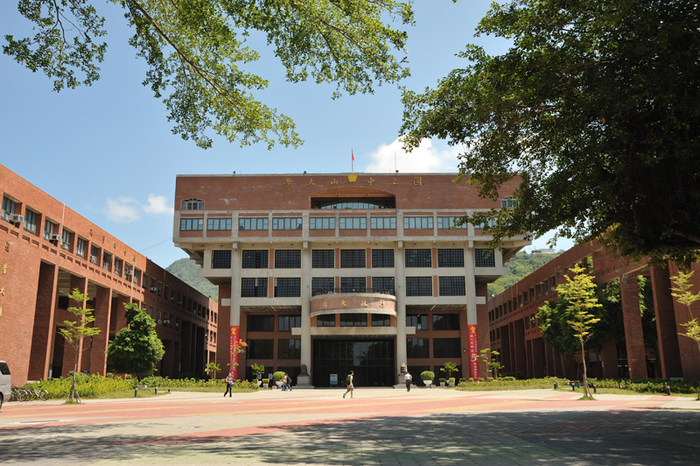 感謝聆聽
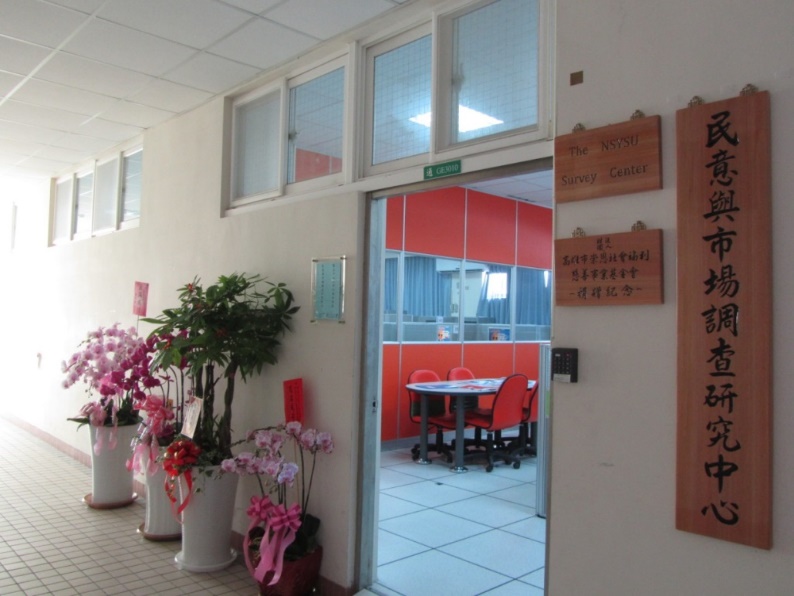